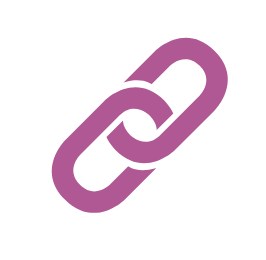 e4f-network.eu
Naslov modula usposabljanja:
Analiza tveganja
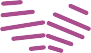 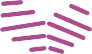 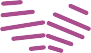 Namen in cilji
Ob koncu tega modula boste znali:
Razumeti osnove analize tveganja

	Znali razlikovati značilnosti med kvantitativno in kvalitativno analizo         tveganja

	Poznali različne metodologije in pristope k analizi tveganja
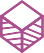 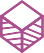 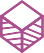 Kazalo
Enote in razdelki
ENOTA 1: Analiza tveganja
		Razdelek 1.1: Opredelitev analize tveganja		
                Razdelek 1.2: Kvalitativna analiza tveganja		
                Razdelek 1.3: Kvantitativna analiza tveganja		
                Razdelek 1.4: Kvalitativna in kvantitativna analiza
	ENOTA 2: Metodologije in pristopi k analizi tveganja
		Razdelek 2.1: Analiza metuljčkov 		
               Razdelek 2.2: Matrika za analizo tveganja		
               Razdelek 2.3: Register tveganj		
               Razdelek 2.4: Analiza SWIFT
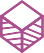 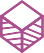 ENOTA 1: Analiza tveganj
Razdelek 1.1: Definicija analize tveganj
Zakaj?
Analiza tveganj je ključnega pomena za ugotavljanje upravičenosti določenega projekta ali naložbe in ustreznih postopkov za obvladovanje teh tveganj.
Kako?
Analitik tveganja najprej ugotovi, kaj bi lahko šlo narobe. Te slabosti je treba uravnotežiti z merilom verjetnosti, ki ocenjuje možnost nastanka dogodka.
Analiza tveganja je postopek določanja verjetnosti tveganja v projektu. Preučuje negotovost potencialnih tveganj in kako bi lahko vplivala na projekt v smislu časa, kakovosti in denarja, če bi se pojavila.
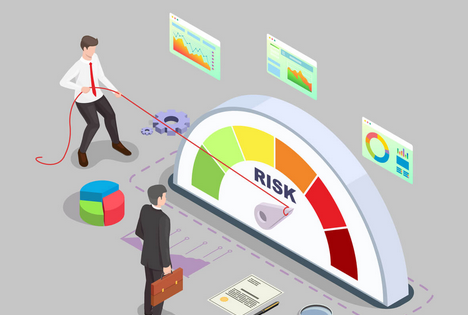 Analiza tveganj
Razdelek 1.2: Kvalitativna analiza tveganj
Kvalitativna analiza tveganja je ocena tveganja, ki jo izvedejo strokovnjaki projektne skupine, ki na podlagi podatkov iz prejšnjih projektov in svojega znanja določijo vrednost vpliva in verjetnosti za vsako tveganje na lestvici ali matriki tveganja.
Analiza tveganj
Razdelek 1.3: Kvantitativna analiza tveganj
Kvantitativna analiza tveganj je statistični pregled vpliva ugotovljenih tveganj na celoten projekt. To omogoča vodjem projektov in vodjem skupin, da sprejemajo odločitve z manj dvoumnosti, in pomaga pri procesu obvladovanja tveganj.
Razdelek 1.4: Kvalitativna - Kvantitativna Analiza
Povzetek
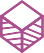 Analiza tveganj
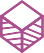 Tipi analize tveganj
Postopek določanja verjetnosti tveganja v projektu.
Kvalitativna
Kvantitativna
Kvalitativna analiza tveganj
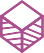 Za vsako tveganje na lestvici ali matriki tveganj določi vrednost vpliva in verjetnosti.
Kvantitativna analiza tveganj
Kvantitativna -  
Kvalitativna
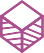 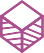 Statistično preverjanje vpliva ugotovljenih tveganj na celoten projekt.
Analitični proti numeričnemu
Subjektivno proti objektivnemu
ENOTA 2: Metodologije in pristopi k analizi tveganja
Pristopi
Obstaja več pristopov k analizi tveganj, ki upravljavcem pomagajo pri analizi in sprejemanju odločitev.

 	Analiza metuljček

 	Matrica analize tveganj ( + Register tveganj, tj. protokoli in odgovornosti)

 	SWIFT Analiza
ENOTA 2: Metodologije in pristopi k analizi tveganja
Razdelek 2.1: Analiza metuljček
Analiza metuljčka je grafični prikaz novih primernih poti, ki vodijo k preprečevanju tveganj in varnostnim ukrepom, ki bi lahko bili potrebni na ravni organizacije ali posameznega procesa/funkcije.
Posledice
Vzroki
Dogodek
Preventiva
Okrevanje
Prej
Potem
ENOTA 2: Metodologije in pristopi k analizi tveganja
Razdelek 2.2: Matrica analize tveganj
Matrika analize tveganja razvršča resnost posameznega tveganja glede na verjetnost in vpliv povezanih motenj. 

Njen glavni cilj je pomagati vodjem pri določanju prednostnih vrst tveganj in razvoju strategije obvladovanja tveganj, ki vključuje ustrezne vire in taktike za zmanjševanje tveganj.
UČINEK (aka KRITERIJ TVEGANJ)
VERJETNOST
ENOTA 2: Metodologije in pristopi k analizi tveganja
Razdelek 2.3: Register tveganj
Register tveganj je skladišče, v katerem so zabeleženi rezultati postopkov obvladovanja tveganj. Informacije v registru tveganj lahko vključujejo osebo, odgovorno za upravljanje tveganja, verjetnost, vpliv, oceno tveganja, načrtovane odzive na tveganje in druge informacije, ki se uporabljajo za razumevanje posameznih tveganj na visoki ravni.
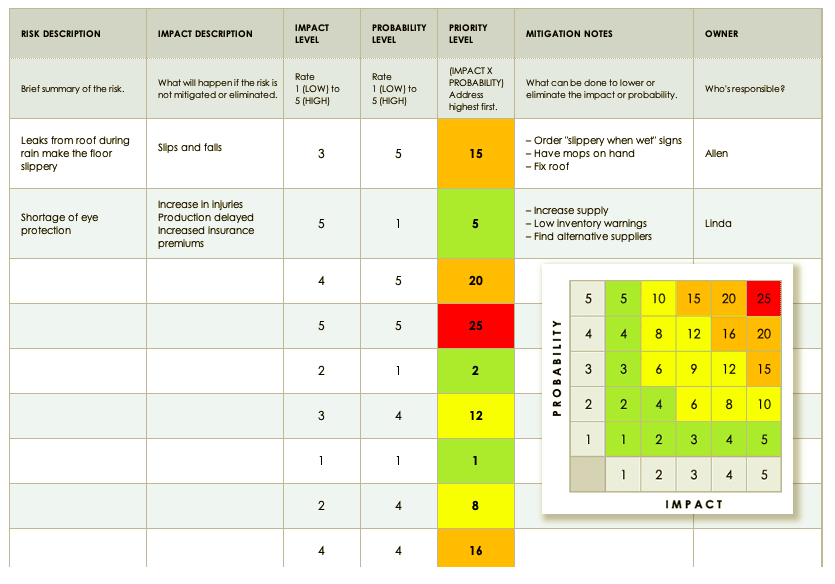 Source: PMP Management Book, Seventh Edition, July 2021.
ENOTA 2: Metodologije in pristopi k analizi tveganja
Razdelek 2.4: Swift Analiza
SWIFT je akronim, ki pomeni strukturirano tehniko "kaj če". 

Gre za strategijo analize tveganja, ki se osredotoča na odkrivanje morebitnih nevarnosti, povezanih s spremembami projektnega načrta. 

Kot pove že izraz, morajo člani skupine ustvariti čim več vprašanj "kaj če", da bi ugotovili vse morebitne nevarnosti.
SWIFT uporablja strukturirano nevihto možganov, ki združuje vnaprej pripravljene vodilne besede (kot so načrtovanje, znesek itd.) s spodbudami, ki jih oblikujejo udeleženci in ki se pogosto začnejo z vprašanji, kot so "kaj če?" ali "kako bi lahko?". ". 

S pomočjo vodilnih besed in vprašanj "kaj pa če?" moderator povabi skupino, da izpostavi in razpravlja o vprašanjih, kot so: 
znana tveganja
viri in dejavniki tveganja
prejšnje izkušnje, uspehi in incidenti znanih in obstoječih kontrolah 
regulativne zahteve in omejitve
Povezetek
Metode za analizo 
tveganj
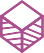 Analiza metuljčkov
Matrika za analizo tveganja
Register tveganj
Analiza SWIFT
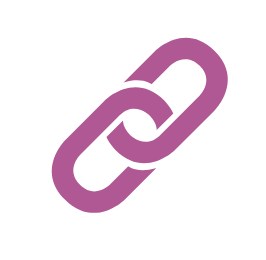 e4f-network.eu
Hvala!